Composition
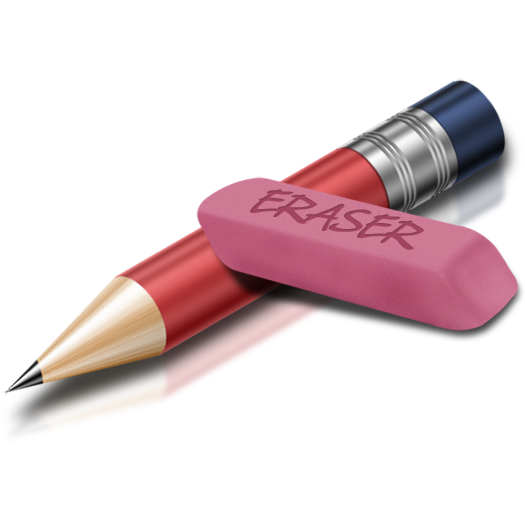 Demuth inspired sketchbook cover
COMPOSITION…?
What is it? Where have you heard this word before? Is it used in other classes?
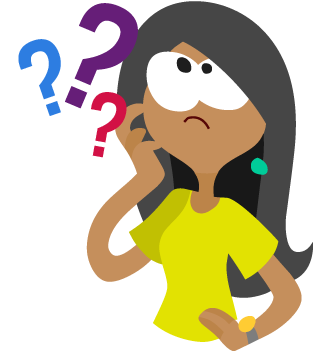 Composition: Arrangement of 	elements in art.
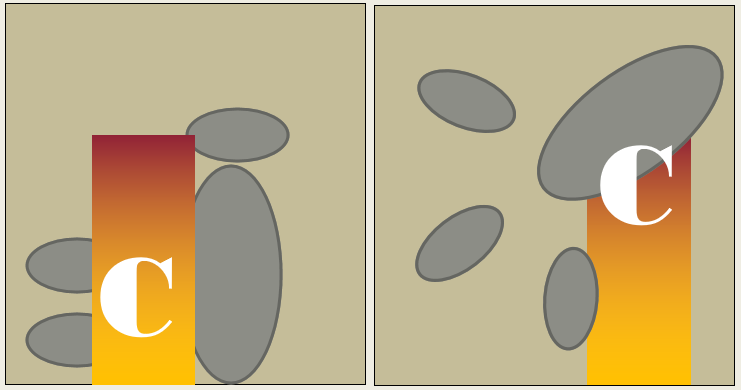 What are your thoughts on this composition? Is it interesting?
What about this composition?
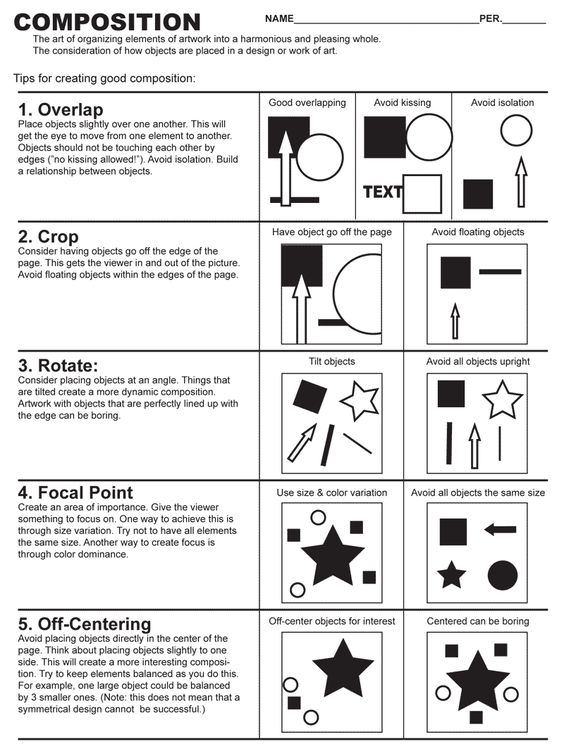 Rules of Composition
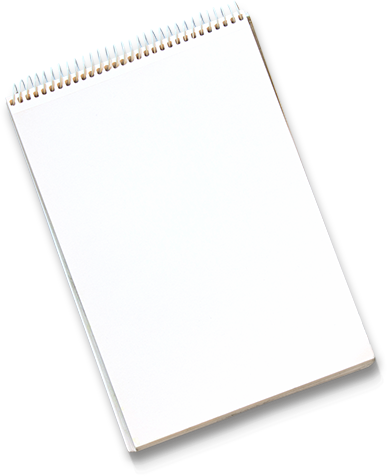 Let’s practice our composition skills.
Give me a…
Number
Letter
And Symbol (picture or shape)
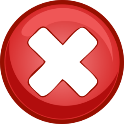 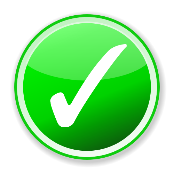 SYMBOLS can be more than just products or companies
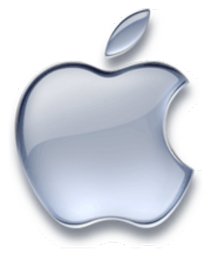 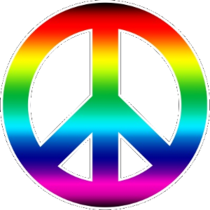 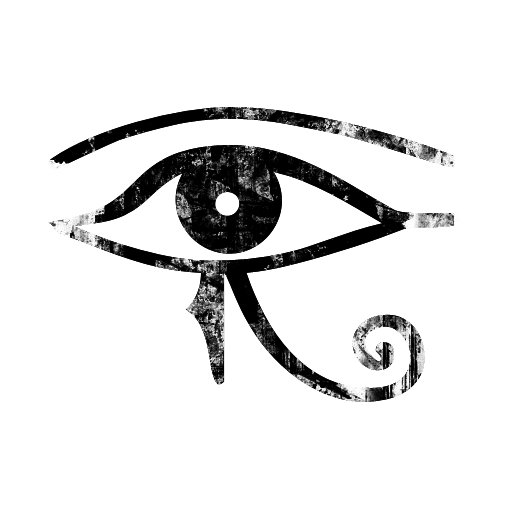 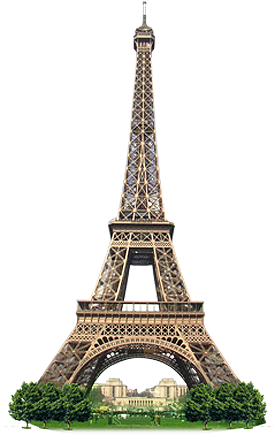 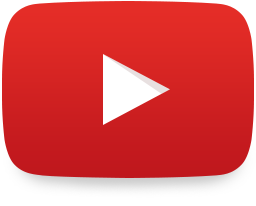 Identity – is the distinguishing character or personality of an individual
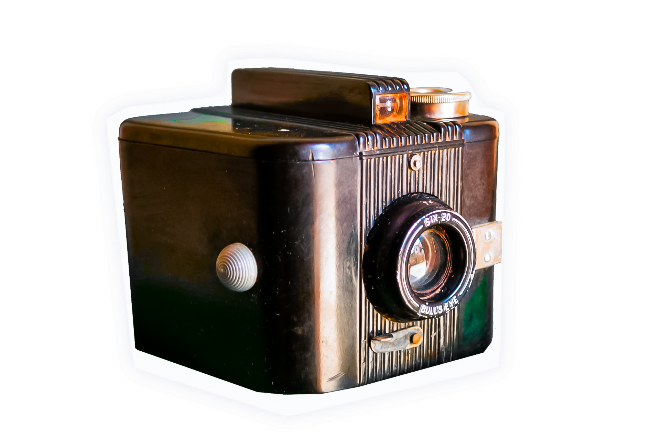 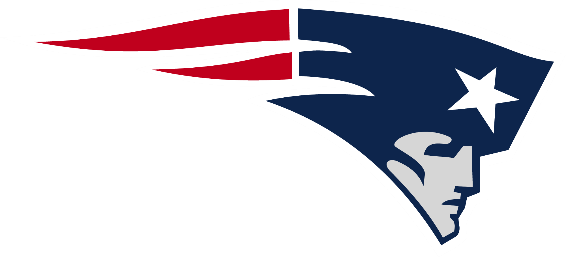 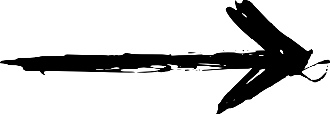 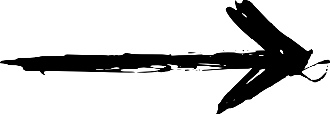 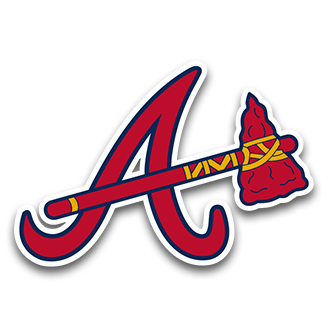 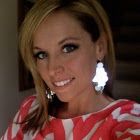 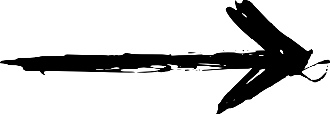 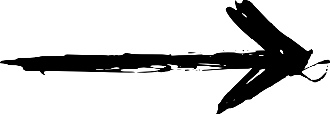 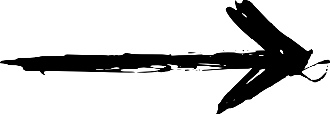 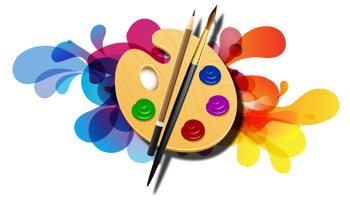 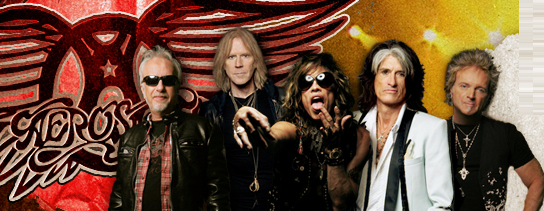 Our Sketchbook Cover
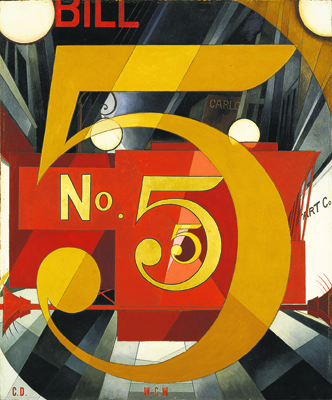 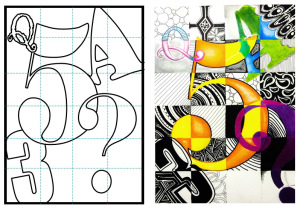 Draw 3-4 different compositions using:
a letter
a number 
A symbol or shape that represents YOU

Remember to use:
Cropping, Different Sizes, 
“No Kissing”, Use the whole page, rotate, have things off center
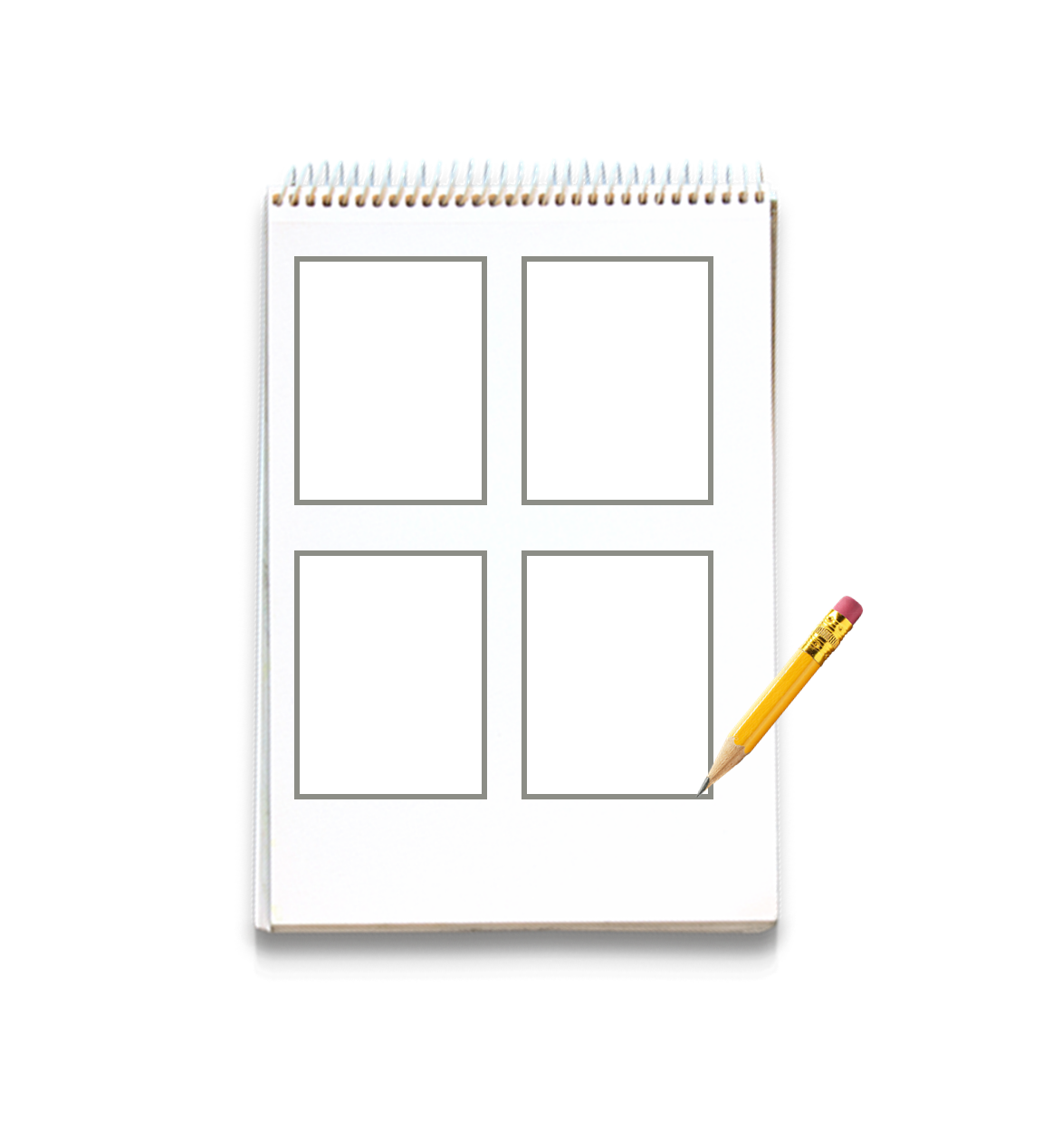 Step 1: Grab your worksheet
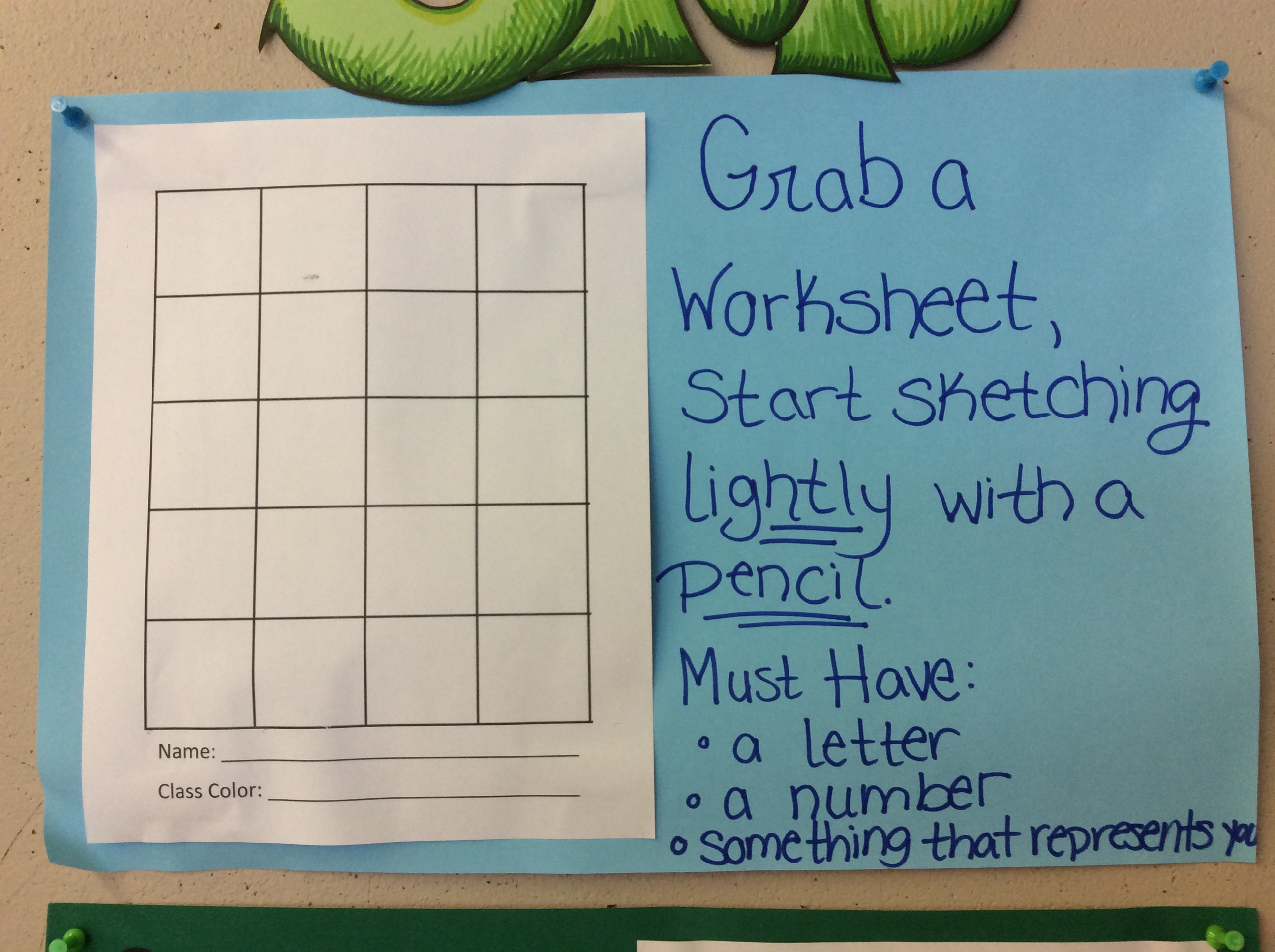 Use a reference
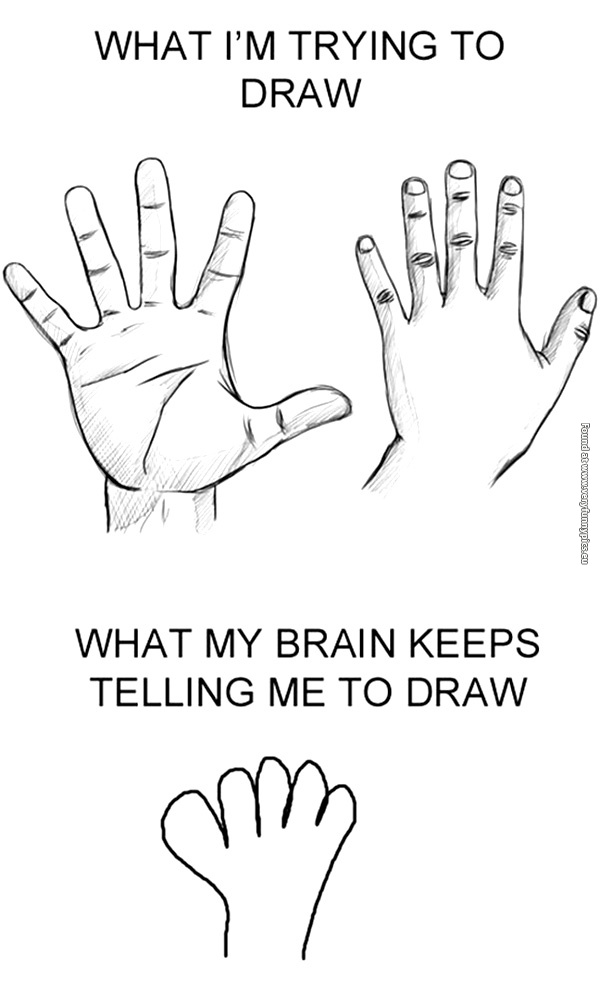 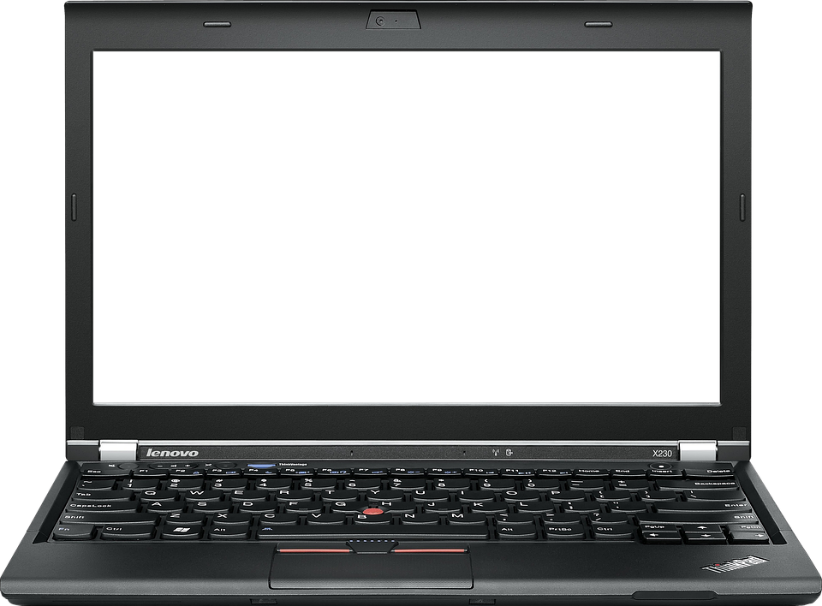 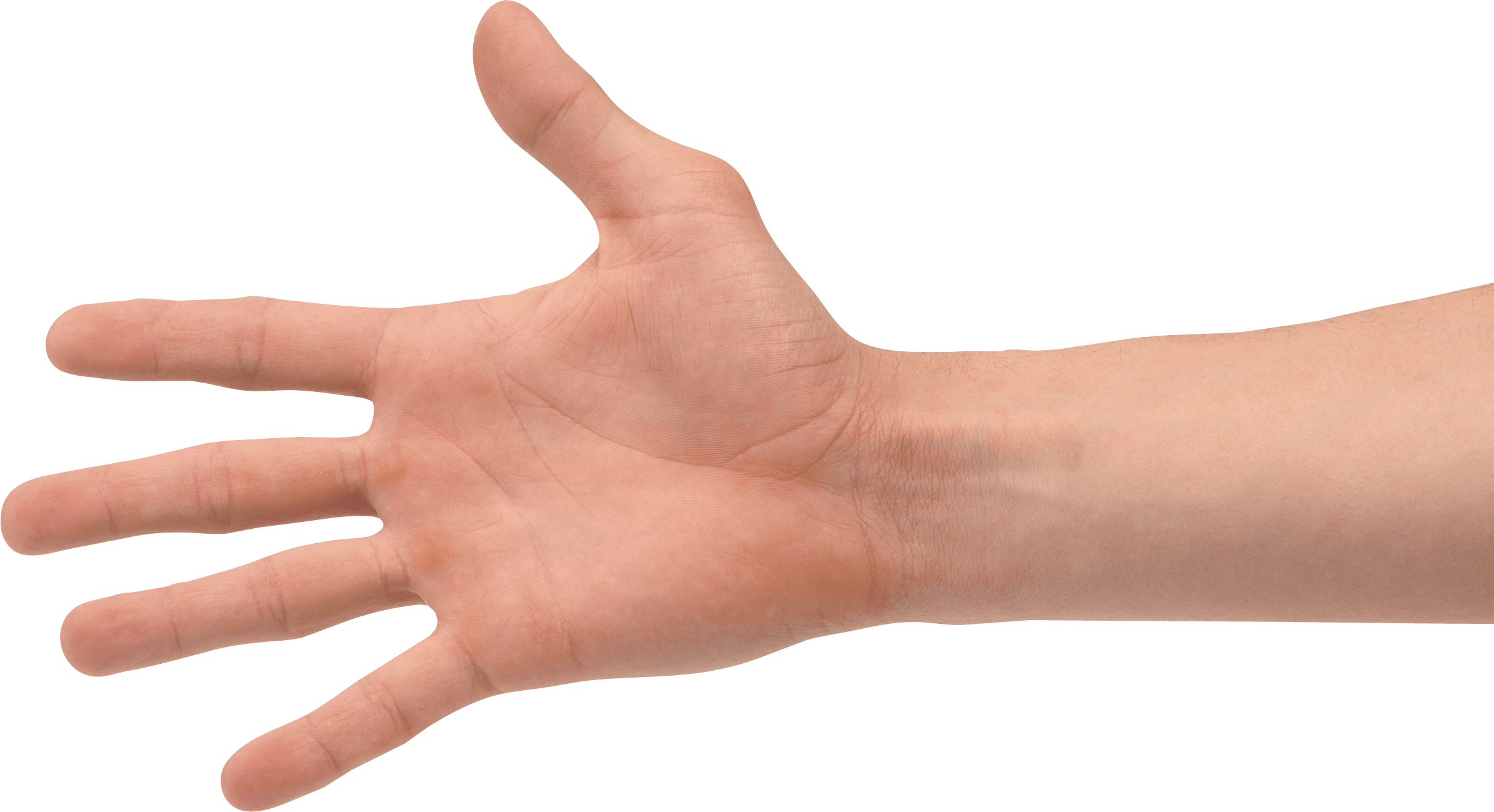 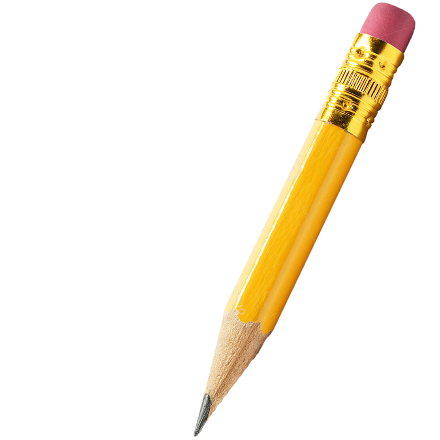 Step 2:
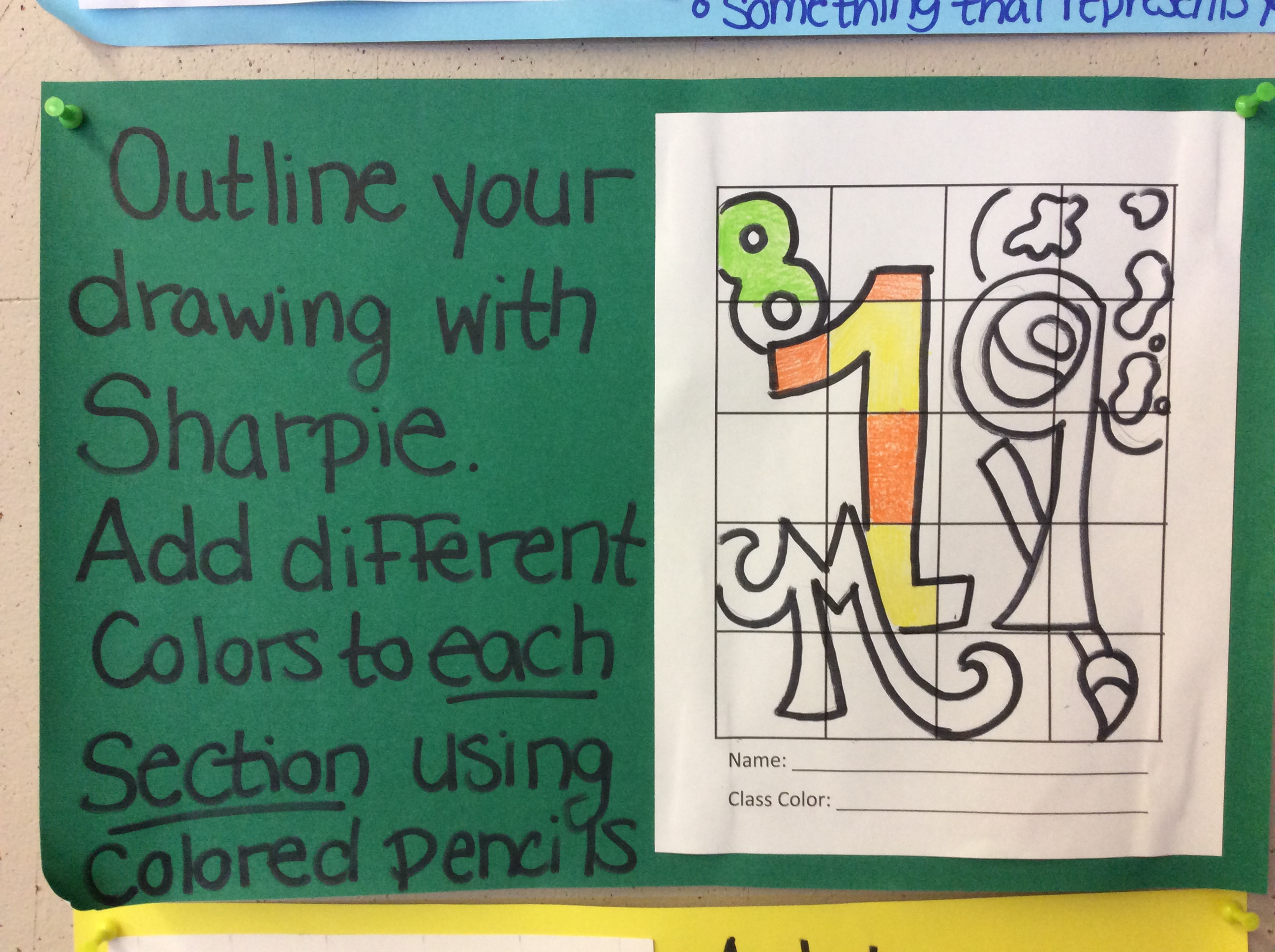 Step 3: Patterns & zentangles
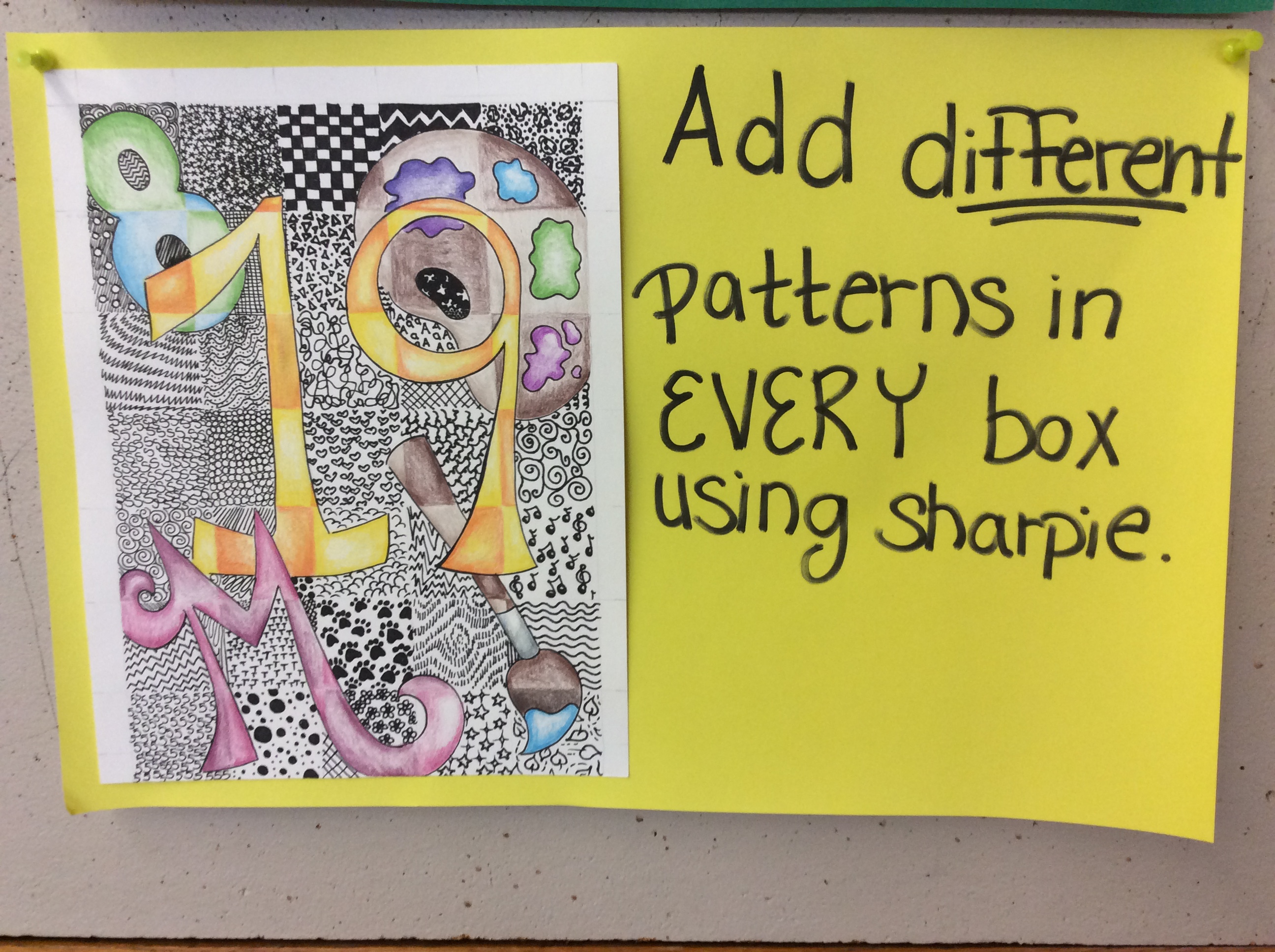 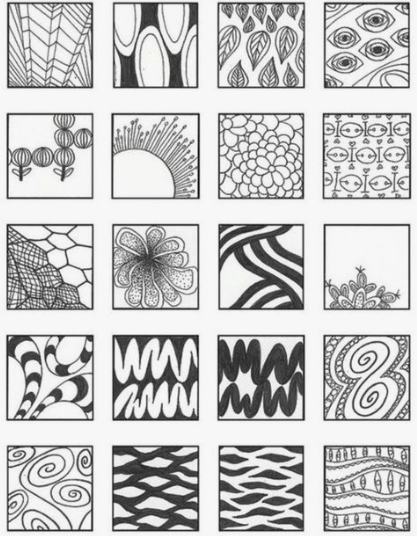 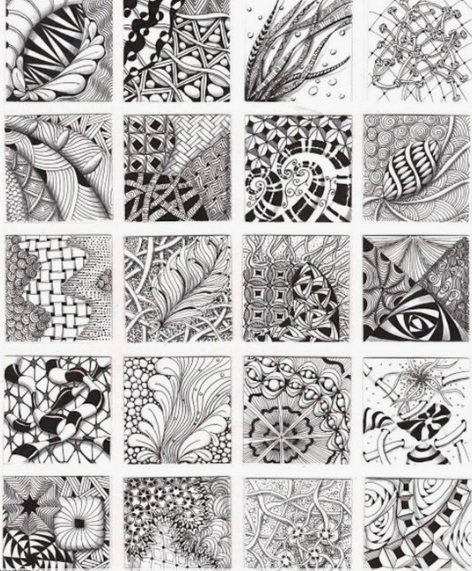 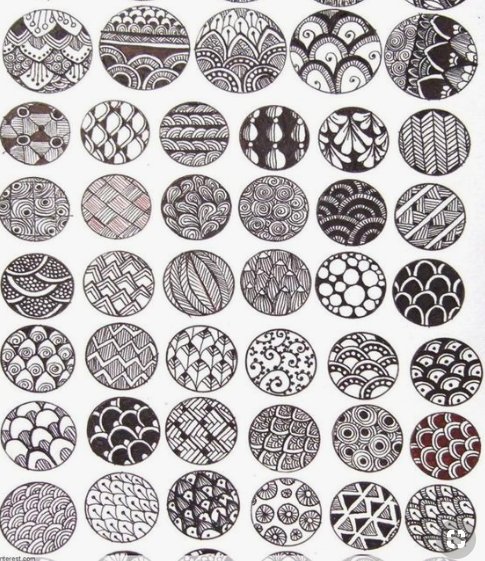 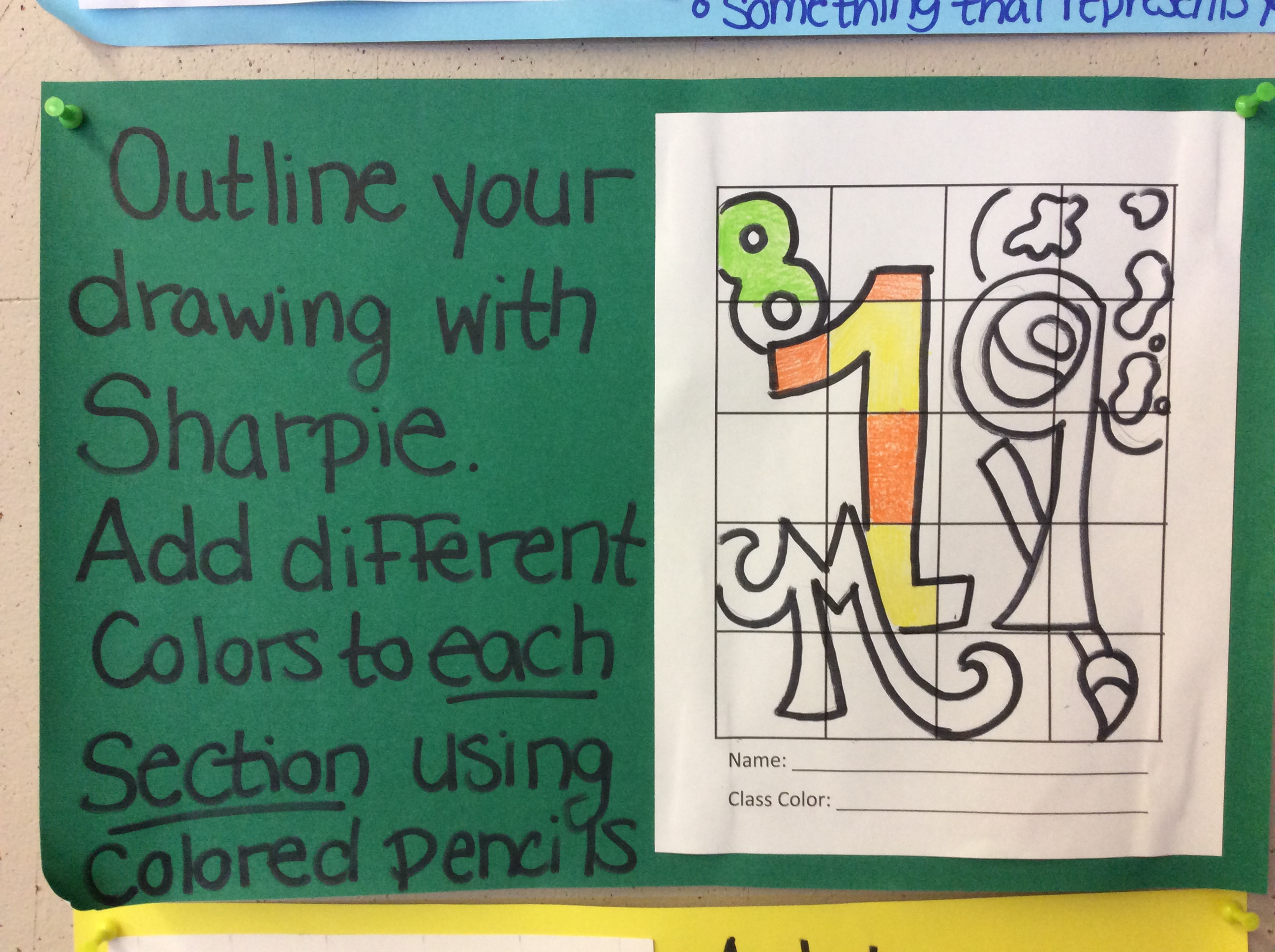 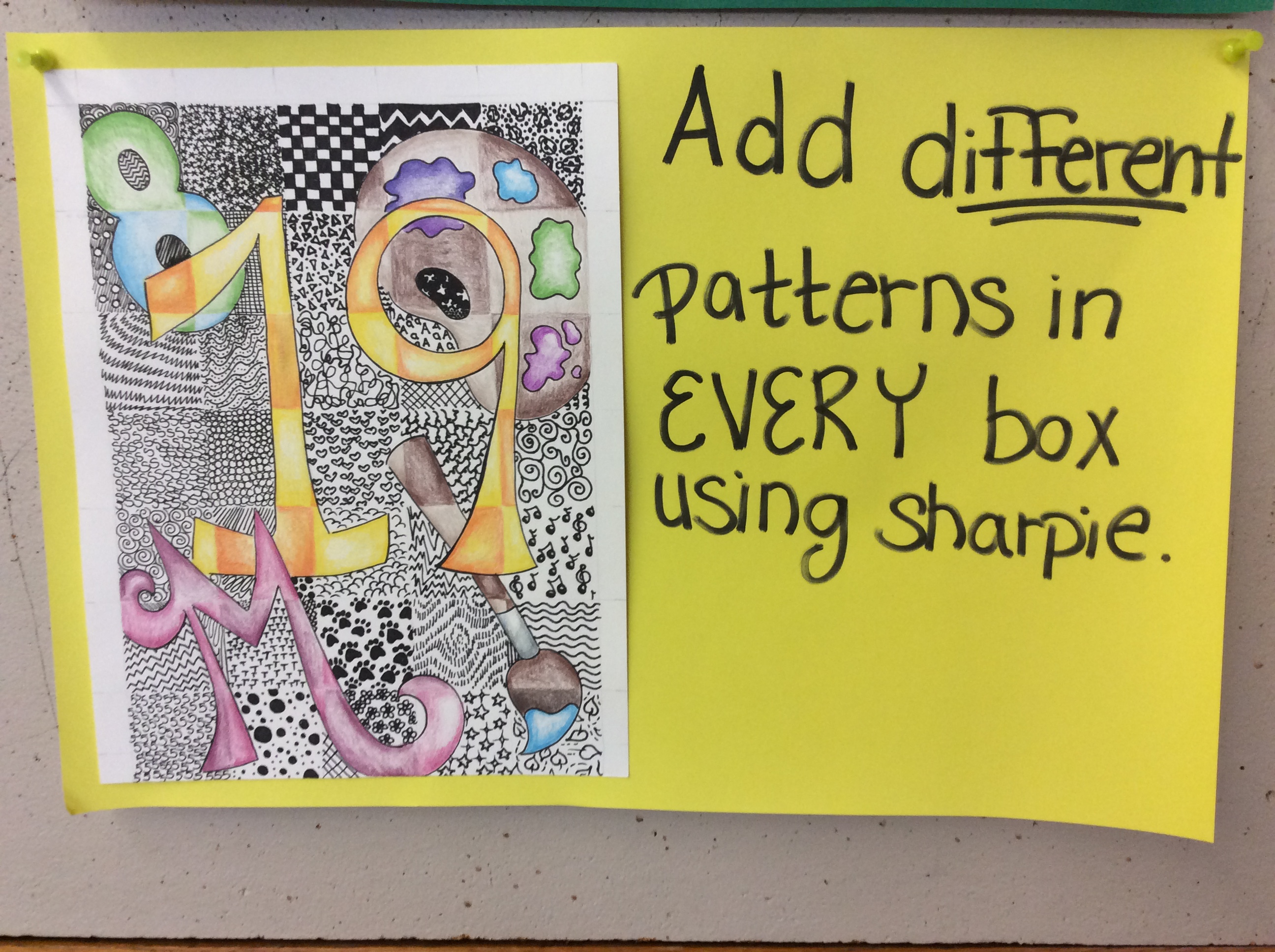